Ассертивное поведение
Уверенное, неагрессивное поведение (от англ. assertive), когда человек четко осознает собственные права и цели. Но при этом также учитывает права и цели  других людей
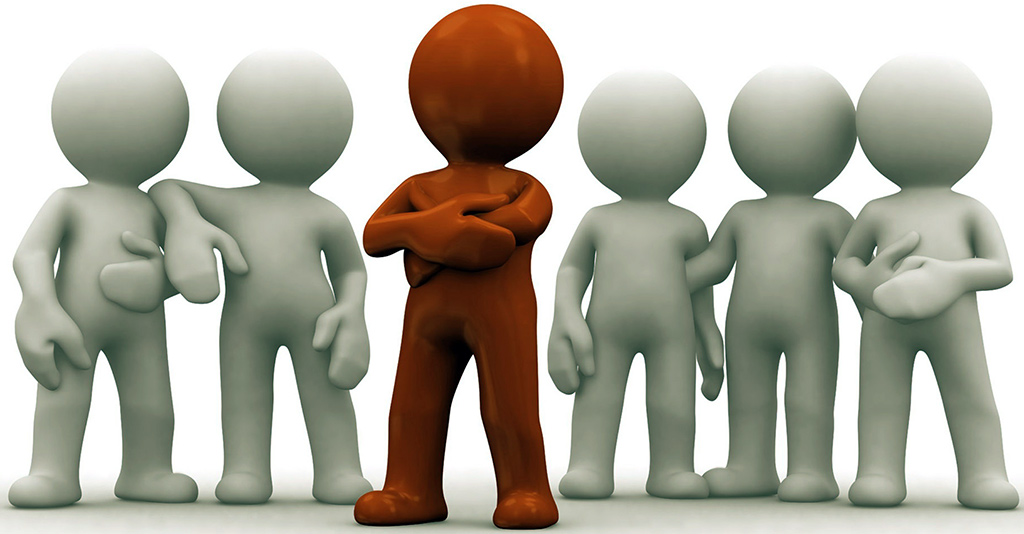 это умение отстаивать свои интересы, защищать себя, не ущемляя при этом интересов окружающих
Ассертивность
Следует отличать от наглости и неуверенности
НАГЛОСТЬ. Это защита, самовыражение и поиск выгод для себя за счет ущемления прав и свободы других людей.
НЕУВЕРЕННОСТЬ - Предполагает неумение защищать свои права, добиться определенных выгод для себя, неспособность защищать и выражать себя
Тренинг ассертивности заключается во внедрении путем самовнушения правил и принципов ассертивного поведения,  							Мануэль Смит.
1. Вы имеете право самостоятельно оценивать свои мысли и поведение, поэтому отвечать за них. 
2. Вы имеете право не извиняться и не объяснять свое поведение.
3. Вы имеете право менять личное мнение. 
4. Вы вправе сами решать свои проблемы. 
5. Вы можете чего-то не знать, и это нормально. 
6. Вы можете отвечать за личные ошибки. 
7. Вы имеете право сказать, что вам неинтересно.
8. Вы вправе полноценно жить, независимости от доброжелательности и благосклонности окружающих. 
9. Вы вправе кого-то не понимать. 
10. Вы вправе принимать нелогичные решения.
При общении с другими людьми должны соблюдаться следующие правила:
Возможность менять свое мнение.
Возражать и соглашаться в любой момент. 
Выражать свои убеждения, чувства. 
Говорить: «Я не понимаю». 
Оставаться собой. 
Просить о чем-то. 
Не брать ответственности за поступки другого человека. 
Ошибаться.
Рассчитывать на серьезность к делу. 
Устанавливать личные приоритеты     Видео.
Прежде чем ответить «да» или «нет», задайте себе 3 вопроса:
Есть ли у меня время на исполнение того, что будет означать моё «да»?
Достаточно ли моих знаний, опыта, ресурсов?
Кто будет в выигрыше от всего этого?
Существует несколько форм отказов:
1. Отказ – соглашение: человек в принципе согласен с предложением, но по каким-то причинам не решается дать согласие. Например: ребята, – спасибо, но мне так неудобно вас затруднять.
2. Отказ – обещание. Человек в принципе согласен с предложением, но в данный момент он не может его принять. Даётся понять, что при других обстоятельствах предложение было бы принято. «Пойдём завтра в кино» - «С удовольствием, но завтра у меня занятие по педагогике».
3. Отказ – альтернатива. Отказ направлен на альтернативное предложение. Трудность такого отказа в том, чтобы придумать ценное альтернативное предложение: «Пойдём сегодня в спортзал» - «Давай лучше погуляем по парку».
Существует несколько форм отказов:
4. Отказ – отрицание. Человек даёт понять, что не согласится ни при каких обстоятельствах на предложение. «Нет, я не поеду на лодке, потому что боюсь воды». «Нет, я ни за что не пойду в лес!».
 5. Отказ – конфликт. Крайний вариант отказа – отрицание. Может содержать оскорбления или угрозы. «Нет, я ни за что не соглашусь на эту авантюру!». «Да пошел ты…!  «Нехороший» человек …    !»
АЛГОРИТМЫ  ОТКАЗА без обиды: 
1.  Я – сообщение + отказ + аргумент + встречное предложение 
«Мне приятно, что ты меня пригласил + но я не могу пойти + так как у меня важная встреча + пойдем лучше в кино завтра!»

2. Встречный вопрос + отказ 
«Ты думаешь, мне не хочется пойти + хочется, но не могу!»
Некоторые люди пытаются вами манипулировать, то есть сыграть на ваших чувствах:
вызвать вашу жалость: «Я очень расстроюсь… У меня будут из-за тебя большие неприятности… Я покончу с собой…»;
обратиться к вашему самолюбию: «Такой добрый человек как ты не может оста-вить в беде…», «Ты же такой умный, для тебя это ничего не стоит…»
обратиться к неустойчивой самооценке: «Что испугался?! Если не сделаешь как тебя просят, ты слабак (подкаблучник…)»
- шантажировать «Если не сделаешь, я с тобой не буду дружить…»
Как сказать «нет» коллеге
Соглашайтесь поработать дополнительно только тогда, когда уверены, что эта работа впишется в ваш нынешний график и что она действительно того стоит. Или, если работа пойдёт на пользу вашим собственным интересам и приоритетам.

В качестве защиты можно использовать встречную просьбу: «А я как раз собирался просить тебя помочь в обработке данных. У тебя это получается лучше всех, а я в этом слабоват». После такой встречи коллега впредь не рискнёт пытаться переложить на вас свою работу.
Как сказать «нет» начальнику
Если ваш начальник загрузил вас массой «срочных» дел, попросите его совета в расстановке приоритетов ваших задач. Опишите вашу ситуацию спокойно и без критики и сформулируйте свои предложения по решению проблемы. Оцените трудоёмкость всех полученных заданий и узнайте у шефа, к какому сроку должно быть выполнено каждое из них.

Не соглашайтесь на дополнительную работу только для того, чтобы продемонстрировать боссу свою лояльность. В этом случае вас будут нагружать бесконечно.

Ваша карьера зависит от успешности выполненной работы, а не от способности взваливать на себя непосильную ношу и, находясь в состоянии постоянного стресса, делать работу кое-как.
Не бойтесь говорить «нет» на работе. 
	Вы имеете все основания претендовать на уважительное отношение к себе и к тому, что чем вы занимаетесь, и полное право на собственный выбор во всём, что касается вашей работы. 
	Никто лучше вас не знает, какой объем дополнительных поручений вы можете взять на себя.
Как отказать продавцу/мед-фарм-представителю
Не забывайте: задача продавца – продать побольше и подороже. То есть он действует не в ваших интересах.

Не поддавайтесь на манипуляции и провокации!
Как отказать на предложение проведения совместного досуга?
Скажите «спасибо». Человек полагает, что заботится о вас, и поэтому вам следует в первую очередь проявить признательность, чтобы никак не навредить дальнейшим отношениям.

Твёрдо обозначьте свою позицию, чтобы у собеседника не оставалось надежды переубедить или запугать вас.

Честно объясните причину отказа.
Как отказать близкому человеку?
Точно также как и в предыдущем случае: 

Поблагодарите;

Будьте честны;

Объясните причину.
Практикум
Отработать в парах алгоритм отказа:
Манипулятору
Коллеге
Начальнику
Близкому человеку.
Алгоритм отказа:
1. Выслушать просьбу спокойно, доброжелательно.
2. Попросить разъяснения если что-то не ясно. 
     Можно спросить: «Что Вы имеете в виду?»
3. Оставаться спокойным и сказать «нет».
4. Объяснить, почему Вы говорите «нет».
5. Если собеседник настаивает повторите «нет» без объяснений: если Вы отказали, человек может попытаться манипулировать Вами, вызвать чувство вины. Важно не реагировать на манипуляции и оставаться внутренне сосредоточенным на главном содержании просьбы и причине вашего отказа. Например: «Я вижу, Вы очень расстроены, но у меня сейчас действительно нет времени на это дело»
Дополнительные техники отказа
Держите паузу
Следите за невербальным поведением
Проявляйте сочувствие
Остерегайтесь чувства вины: не перебирайте с извинениями «Простите меня за то, что мои интересы для меня ближе ваших»
Практикум
Отработать в парах алгоритм отказа:
Манипулятору
Коллеге
Начальнику
Близкому человеку.
ПРАКТИКУМ 

ДИАГНОСТИКА АССЕРТИВНОГО ПОВЕДЕНИЯ
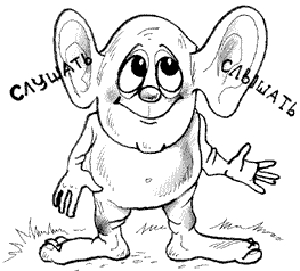